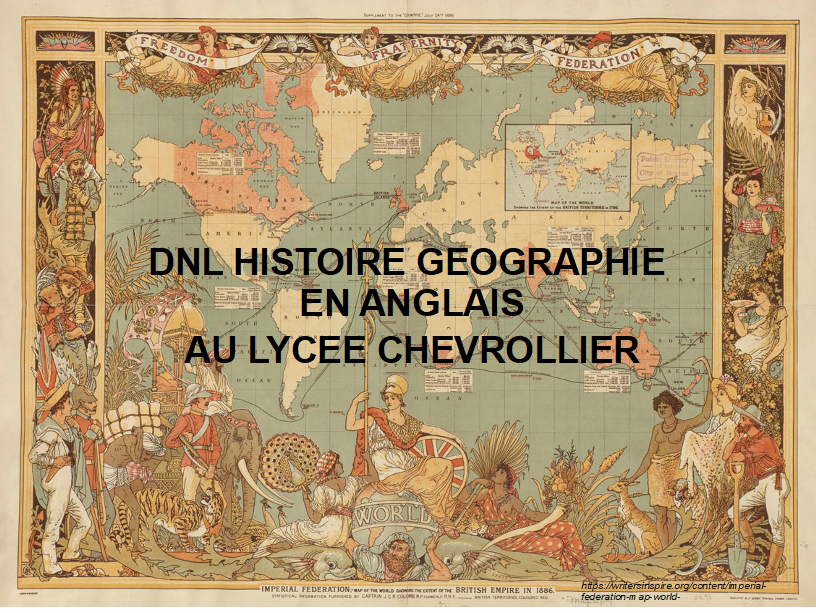 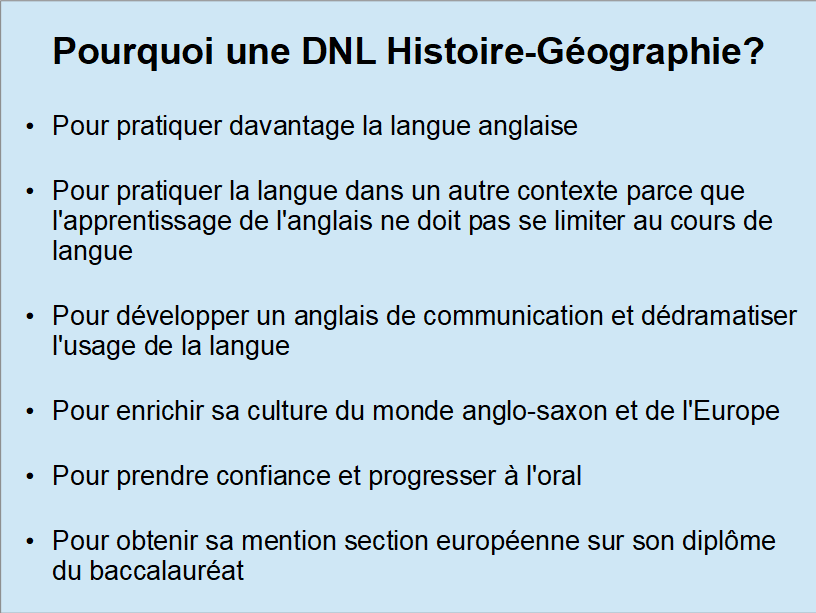 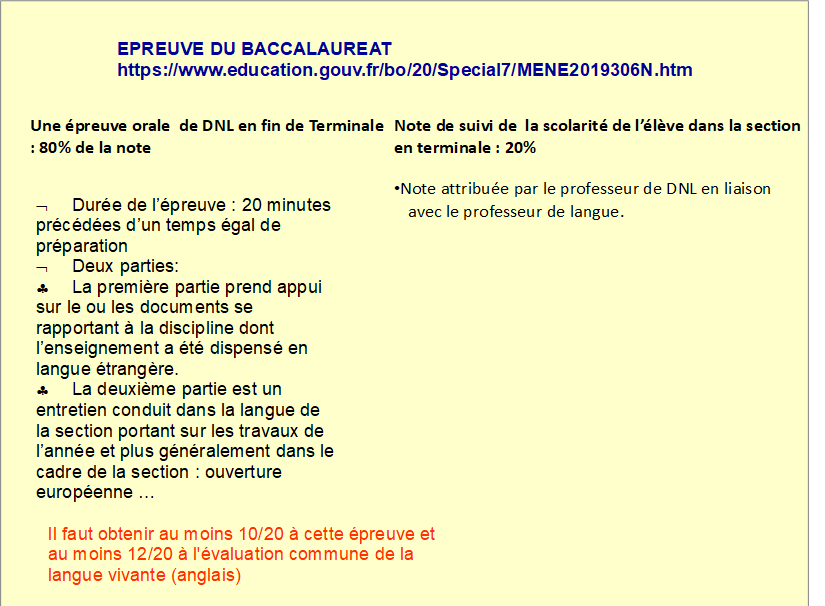 Pour qui ?
Les élèves souhaitant suivre l'option section européenne en langue anglaise auront par semaine :
une heure d'enseignement de langue renforcé en sus de l'horaire officiel
et
une heure de discipline non linguistique dispensée en anglais.
 Au lycée Chevrollier ils ont le choix entre Histoire-Géographie et Sciences Physiques

Donc si on choisit la section européenne avec DNL Histoire- Géographie, il faut aimer l'anglais mais aussi l'Histoire-Géographie.
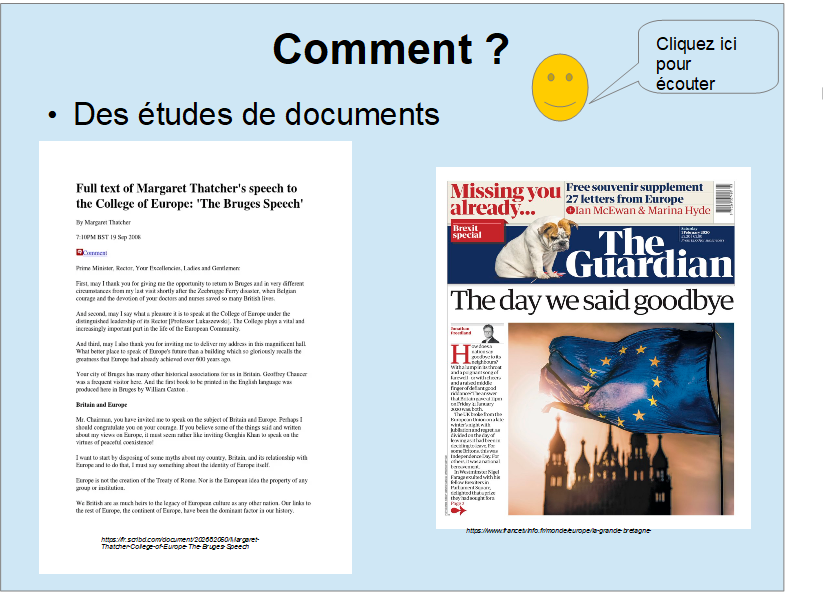 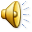 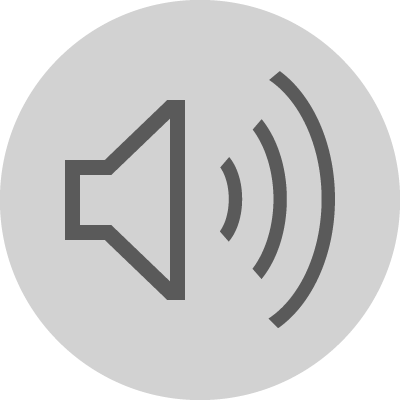 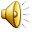 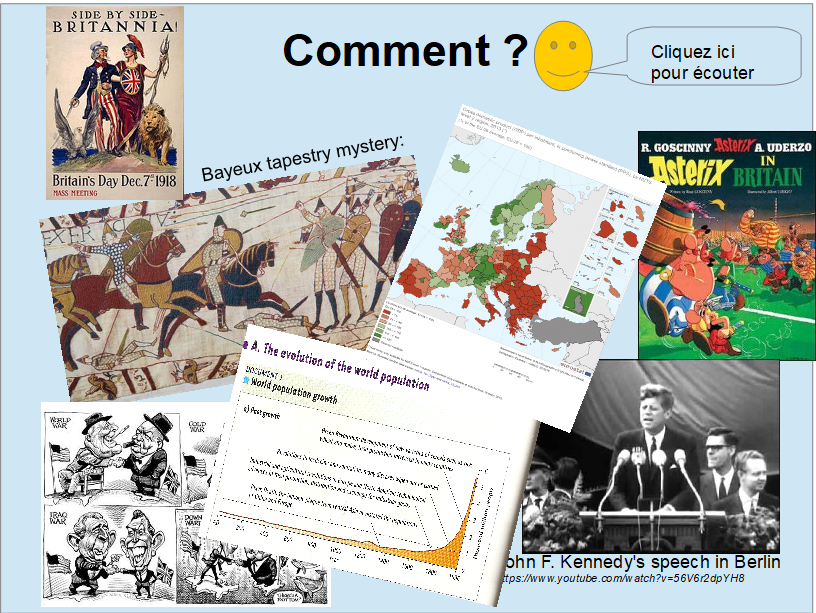 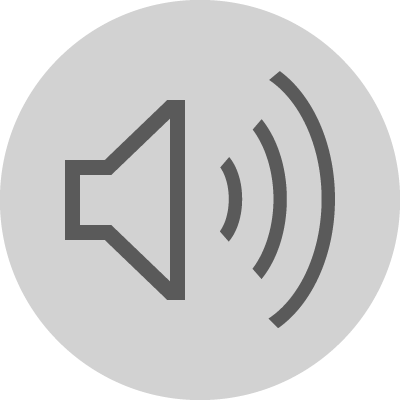 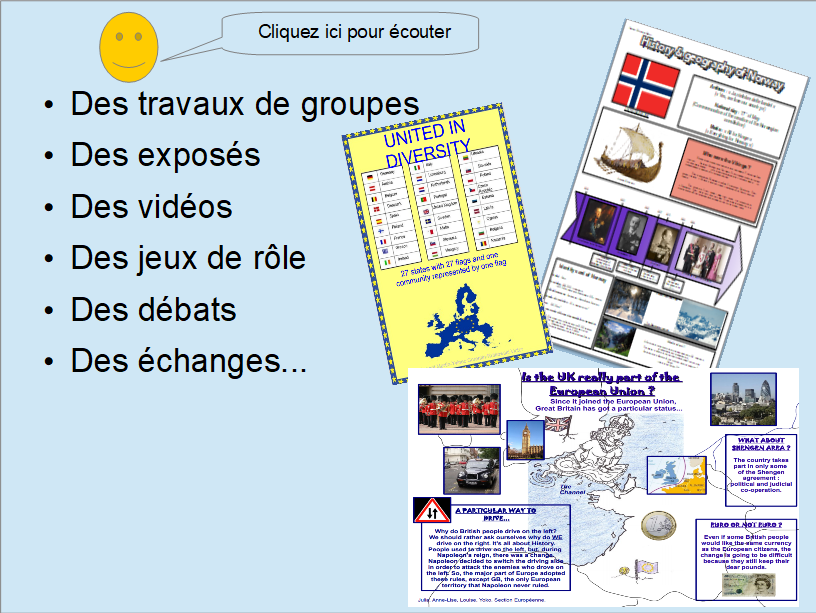 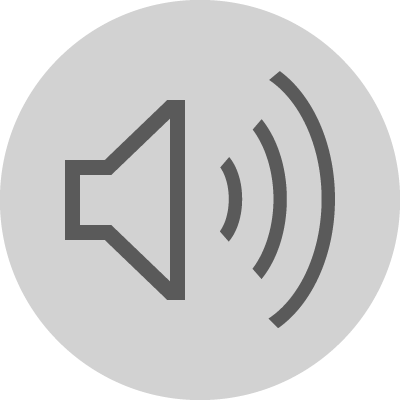 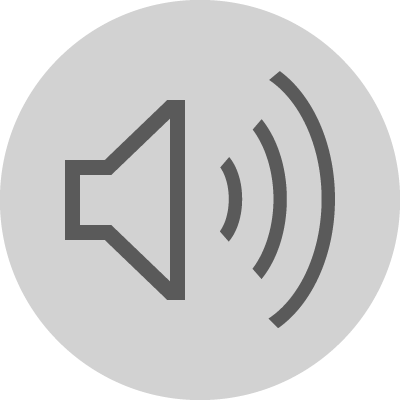 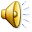 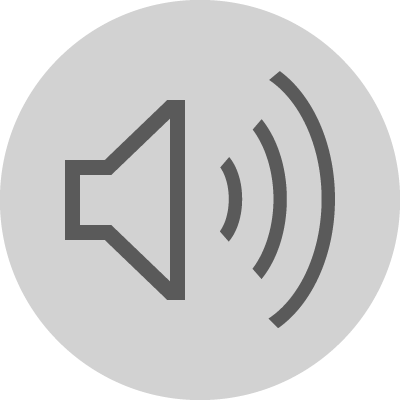 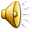 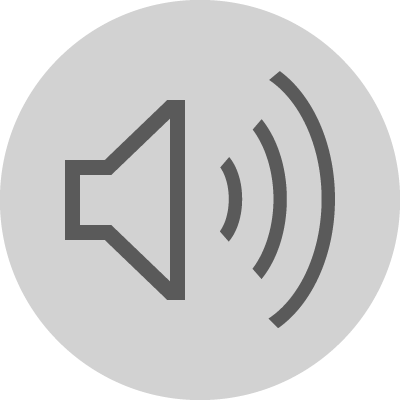 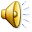 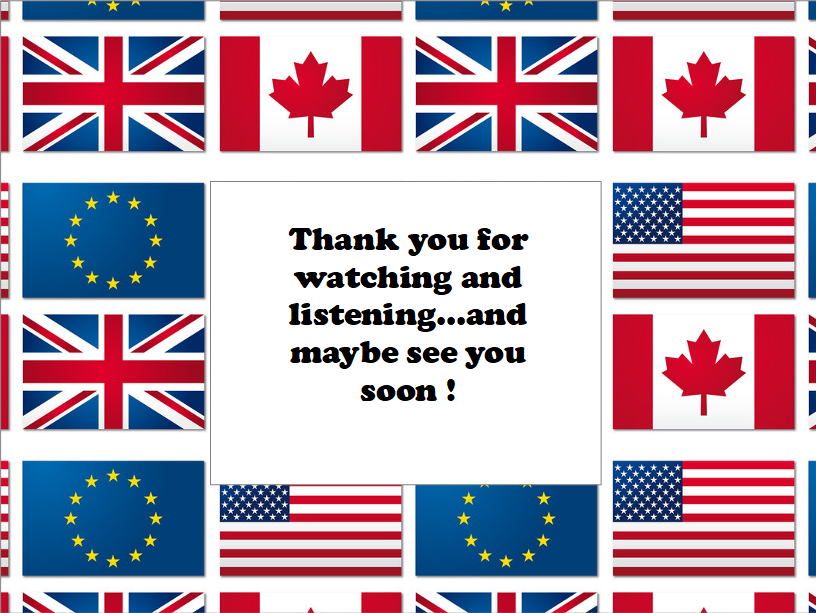